Institutionalizing a Grant-Funded Transition Program for Individuals with Intellectual Disabilities in Higher Education
Dr. Michael Kavulic
[Speaker Notes: Transition and Post Secondary Programs for Students with Intellectual Disabilities]
“It’s broadening our understanding that there is a range of abilities and it’s ok.  You know that the opposite to that argument is well not everyone gets to go to college.  Not everybody has the intellectual capacity.  And that’s true, of course, that’s true.  But for those people who can and want it, the opportunity should at least be available.” (Joy)
Overview
Research Setting
Method, Orientation and Research Questions
Data Collection and Analysis
Findings
Implications
Research Setting
Transition and Postsecondary Education for Students with Intellectual Disabilities (TPSID) 
Designed to meet the eight criteria established by the U.S. Federal Government
$70+ Million in Awards to 50+ sites (U.S. Department of Education, 2010 & 2015)  
Midwestern State University (MSU) a four-year public 
Non-degree certificate program
Transition setting 
Students ages 18 to 21 
Students with IDDs 
Integrated (with other MSU students) & Separate (only with program students)
Research Setting Continued
2009-10 pilot program 
National Institute on Disability and Rehabilitation Research (NIDRR) grant
Initially housed within a transition center in MSU’s College of Education 
Though eventual break from center 
Program began in 2010 with 20 students 
First class of students completed in May of 2015 
Staffed initially by several MSU employees, a host of graduate assistants, volunteer faculty, and volunteer students 
Investigation focused on experiences and documentation from 2010 through 2016
Clark (1968), institutionalization typically completed after “a period of restricted trial, if the trial is considered successful adoption . . . will usually follow” (p. 24).
Method, Orientation and Research Questions
Two prior pilot studies at site – rapport and competency building
instrumental case study - program’s and the program staff’s role in the identity development of its participants
phenomenological - essence of the experience of being a staff member in the program.
Intrinsic Case Study - Stake (1995) 
institutionalization of a program that transitioned from pilot grant-funded to established institutional program 
Ecological / Systems Orientation - Schram (2006)
RQ: How did this TPSID program become institutionalized?
How do multiple stakeholders describe the institutionalization of the TPSID program?
How do TPSID program stakeholders and artifacts related to institutionalization describe or reveal critical elements of institutionalization?
Institutionalization: “the process whereby specific cultural elements or cultural objects are adopted by actors in a social system” - Clark, 1968, p. 1
Data Collection and Analysis
5. Conclude
2. Disassemble Data
3. Reassemble Data
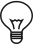 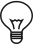 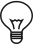 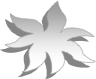 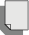 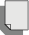 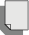 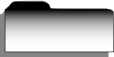 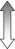 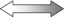 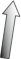 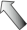 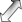 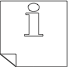 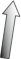 4.Interpret Data
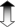 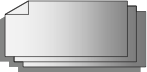 1. Compile Database
EXHIBIT 8.1. FIVE PHASES OF ANALYSIS AND THEIR INTERACTIONS
Yin, 2011
Catalyzing and Fueling Institutionalization
The Catalysts
The Fuel
Storytellers and Powerful Stories
“we now were able to do something, and we don’t usually get to…This was different for us and it hit” (Icy)
“it’s sort of like you need the catalyst but you also need the fuel or the raw materials” (Mark)
“I’ve known [Harry’s] students, for the 28-year period [I was at MSU].  I’ve worked with them in the residence halls.  I got to see what they did.  What the value of [Harry’s] programs did for students” (Sam)
Navigating and Leveraging Context
Student Influence
Parental Influence
The Impact of History
Institutional Priority of Diversity
Institutional Profile	
Program Funding
“it’s very similar to the conversations I was having with parents 15 years ago…with students who are living with a student who is gay, with a student who has a different race, different religion.” (Sara)
“If we would have got that TPSID grant cold, [Pause] well I don’t know if we would have gotten it if we wrote it cold.” (Harry)
“The culture of higher education and expectations of faculty also worked against the program.” (Joy)
“that idea that we have to forever protect them as individuals because nobody else is.” (Betty)
“relying on the generosity of others” (Hannah)
Constructing and Galvanizing 	Program Identity
Change Agent	
System Disruptor
Small and Elite
“It's about opportunity . . . And I would have never thought . . . that is something when she was born, I said she's never going to college.” (Betty)
“it just didn’t seem correct that here they were in this four-year inclusion experience and then they didn’t get to go through graduation.” (Peachy)
“Right now, if you are a parent and you can’t afford to pay the tuition and the support costs, they aren't going to get into the program.  So, we created sort of this elite program but now the question is, how can we make this available to more people.” (Mark)
Implications
Practice:
Credentialing
Parents
Advancing storytelling
Future Research:
Political and social forces
Measuring the effect
Influence of specific contextual elements
“This program is just such an important piece of what it means to be a good university…we talk about diversity to so much of an extent, and yet we don’t operationalize it, and here is an opportunity to operationalize it” (Josie)